BIP i flera system och processer
Projektering          Kalkyl inköp logistik          Drift och underhåll
BIP QTO = BIP Quantity Take Off
- Ger kvalitetssäkring av modellen
- Hanterar mängder från CAD-system till andra system
BIP = Building Information Properties
Projektören skapar en objektsmodell med
beteckningar och egenskaper 
från BIP  i CAD-systemet
www.bipkoder.se
CAD-system
Projektören skapar IFC-filer ur objektsmodellen och kontrollerar dessa mot BIP med 
BIP QTO = BIP Quantity Take Off
CAD-system
IFC-fil
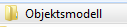 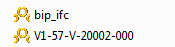 www.bipkoder.se
BIP QTO
Använd Google Chrome 


för att öppna
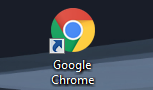 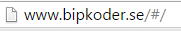 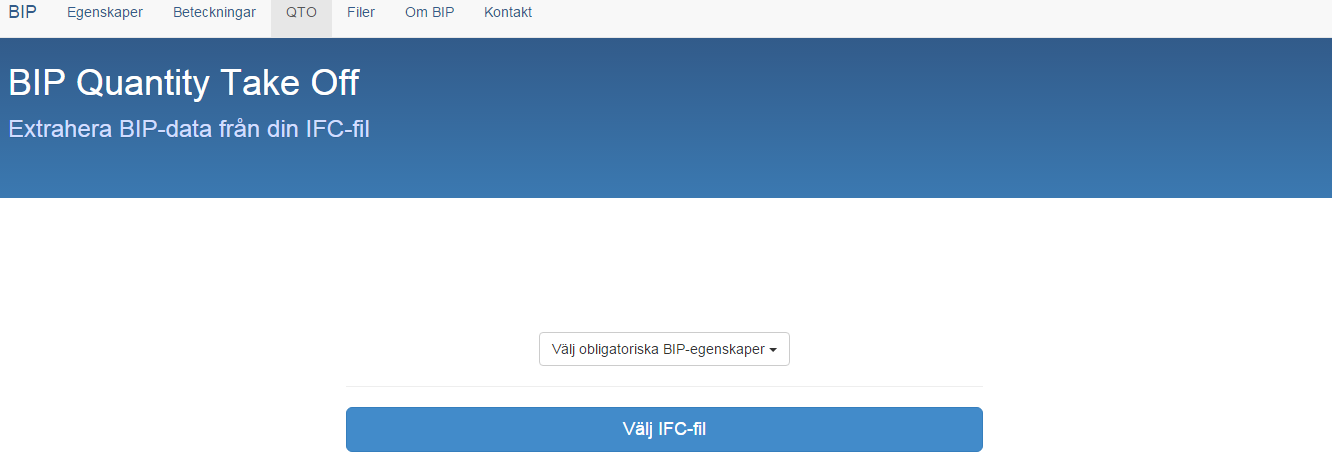 Ange vilka egenskaper som skall vara med
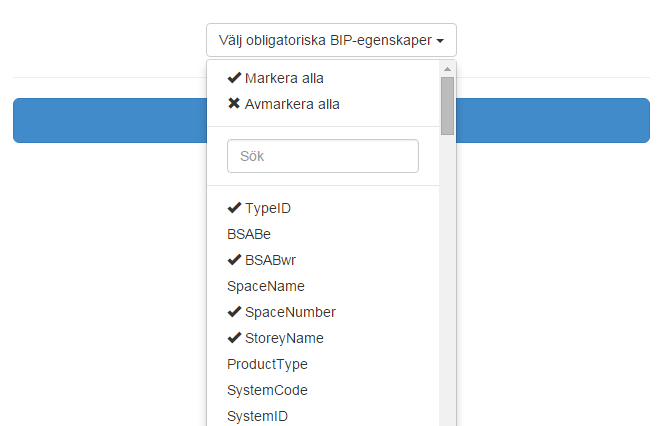 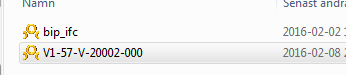 Välj fil
BIP QTO visar hur många av kraven som uppfyllts
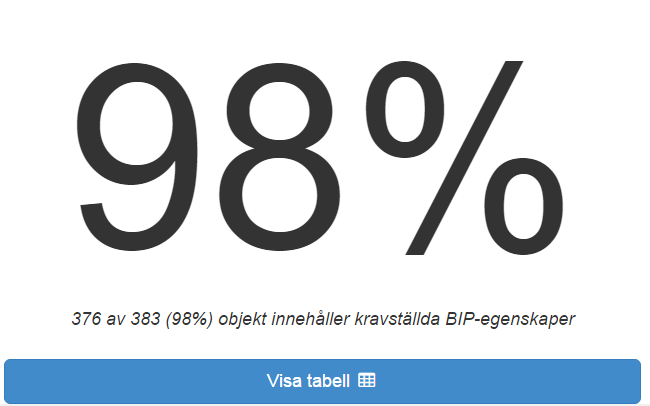 ’Visa tabell’ för kontroll av informationen i IFC-filen
BIP QTO skapar en tabell:
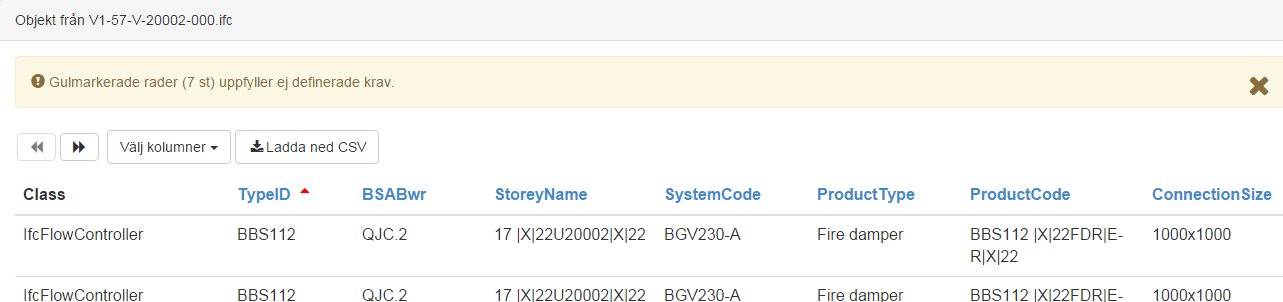 BIP QTO markerar de rader där kraven inte uppfyllts:
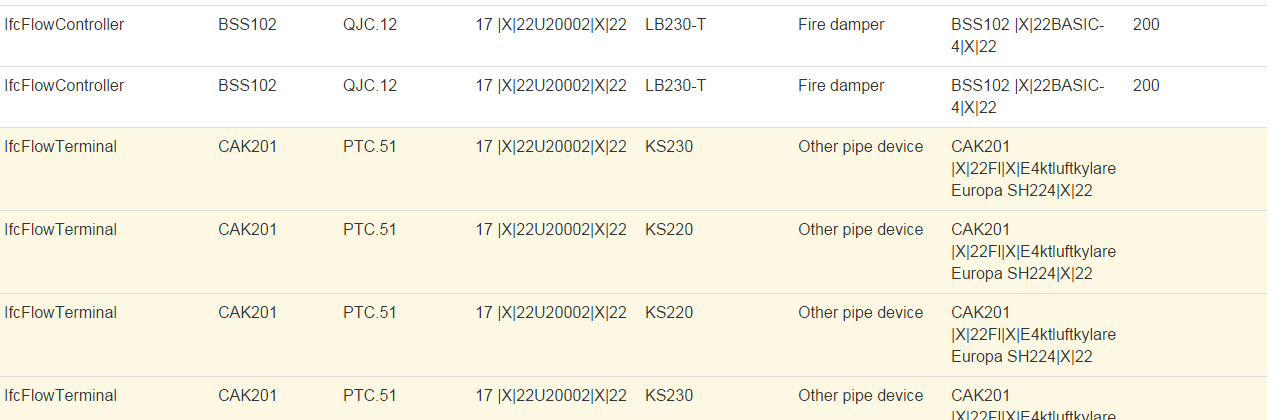 Tabellen kan analyseras på olika sätt
		En CSV-fil kan importeras till Excel
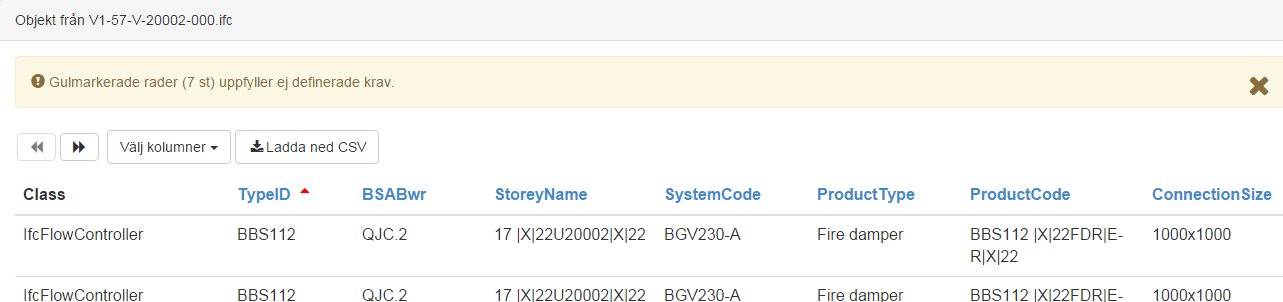 Projektören kompletterar vid behov objektsmodellen i CAD-systemet.
Ev. ny kontroll verifierar att kraven uppfylls.IFC-filen kan nu användas
En kvalitetssäkrad IFC-fil kan användas
Som indata till andra system
För att skapa Excelark via BIP QTO för egna       analyser eller indata till andra system
Produktions- 
och förvaltnings-system
CAD-system
IFC-fil
Excelark
BIP QTO
Analyser
Analyser i andra system

Avancerade analyser kan göras i andra system av IFC-filer t.ex. för att hantera komplex information med koppling till 3D-modeller.

Exempel är: 
 Solibri Model Checker
 Vico
 Eleco BIM Cloud
 m m
CSV-filen från BIP QTO importeras till Excel.
Den är en textfil med komma som avgränsare mellan fält.
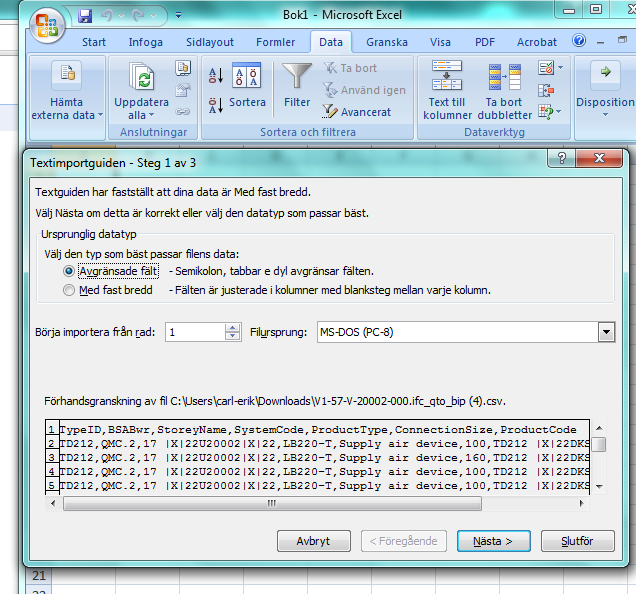 Användaren skapar och utformar ett Excelark
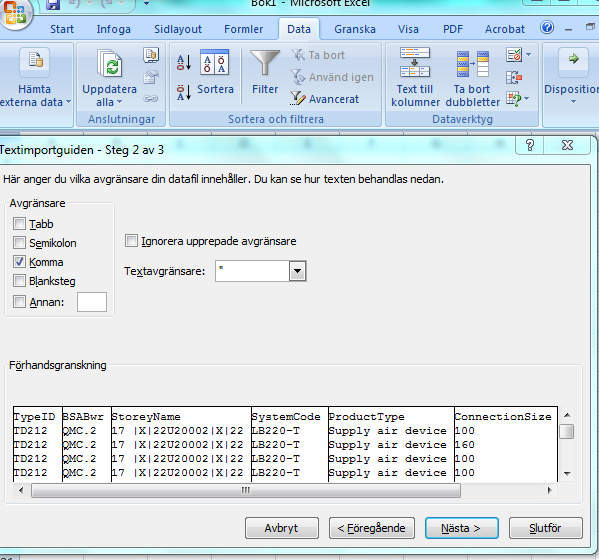 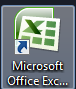 Gör analyser, sorteringar, summeringar …
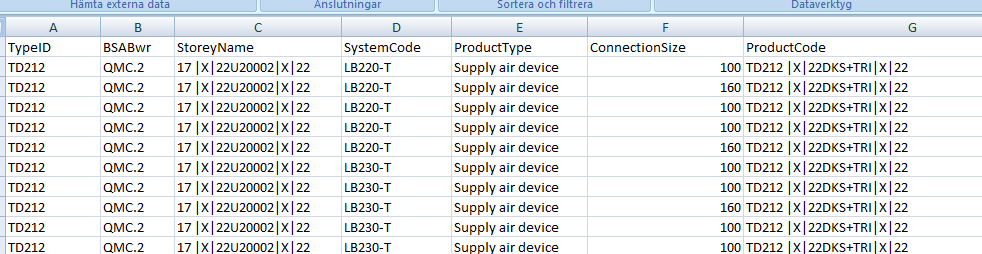 Exportera till andra system för vidare bearbetning